REPORT BACK FROM NATIONAL DIRECTORS BREAKOUT GROUPS
Mr. Steinar Essen Global Mine Action Advisor, UNDP
National Director - Breakout Groups
Breakout Group French 
Burkina Faso, Burundi, Cameroon, Central African Republic, Chad, DR Congo, Côte d'Ivoire, Lebanon, Mali, Mauritania, Morocco, Niger
Breakout Group Arabic 
Algeria, Djibouti, Iraq, Jordan, Libya, Somalia, State of Palestine, Sudan,    Syrian Arab Republic, Yemen
Breakout Group English I  
Afghanistan, Armenia, Bosnia and Herzegovina, Cambodia, Israel, Republic of Korea, Lao PDR, Mexico, Myanmar, Palau, Philippines, Serbia, Solomon Islands, Tajikistan, Thailand, Türkiye, Ukraine, Viet Nam
Breakout Group English II 
Albania, Angola, Argentina, Azerbaijan, Cyprus, Dominican Republic, Ecuador, Ethiopia, Ghana, Iran, Mozambique, Nigeria, Peru, Russian Federation, Sierra Leone, Sri Lanka, South Sudan, Uganda, Zambia, Zimbabwe
Topic I: Regional coordination and cooperation
Breakout Group French
 fundamental for promoting exchange of experiences (challenges and opportunities) 
implementing regional training covering key thematic areas 
appropriate venues for conducting regional activities, such as CPADD (Benin) and ERDHL (Lebanon) required. 
GICHD is an important actor (Regional Cooperation Programmes)
Breakout Group Arabic
Create a regional mechanism to share best practices and expertise amongst countries in the region based on needs
Establish a Mine Action regional group to ensure border cooperation and experience sharing. Topics to discuss - data management, VA and related technical aspects 
Resources mobilization for the sector in the region under the relevant international and multilateral frameworks (e.g. GICHD, UNMAS).
Breakout group English 1  
Cooperation across resource mobilization and knowledge sharing of both practice and practitioners
Nationally owned processes facilitate success through political buy-in
Challenges in cross-border clearance and identification of mechanisms to support regional funding
Breakout group English 2 
The barrier to access territory due to poor cooperation
Language barriers to coordinate
Accurate information has to be shared
Regional cooperation to be strengthened – African Union
Topic II: Resource mobilization
Breakout Group French
A critical question for mine action programs, especially in Africa. 
Importance of international community support, which should assist certain countries without detriment to others. 
National strategies should incorporate resource mobilization. 
To support affected countries, it is important for donors to rely on clear action plans/strategies with well-defined timelines.
 Importance of highlighting the impact of mine action on broader agendas to mobilize new resources.
Breakout group English 1  
Critical to have one national voice and established platforms to facilitate dialogue with partners
A well-articulated national mine action strategy is key.
National capacity to fulfil commitments needs to be demonstrated - Underpinning principles of transparency and accountability
Building in social considerations (gender and inclusion) as a crosscutting issue and establishing mine action as an integrated part of recovery and reconstruction
Challenges with 'demand' for sustainability and what it means for sustainability within required service provision
Breakout group English 2 
Sustainable funding in advance and longer term support 
Mainly focusing on mine clearance and giving support to other activities 
Difficult to calculate cost /km2 depending on country situations
Selection criteria for funding need to be revised by the donor country - Recognise the challenges facing NMAA and ask for priority from the national authority
Poor coordination with national authority when funds are allocated to agencies
Topic III: Information management
Breakout group French 
Important to have
qualified staff, both in the office and in the field (for data collection)
suitable equipment and making regular updates of the software used when necessary (IMSMA)
 data quality management, data must be reliable and managed by the national authority
financial resources to implement effective information management systems.
Breakout Group Arabic
IMSMA Core is a relevant tool for data collection, processing, and management. It requires Standards and Operations Procedures (SOPs) for efficiency, and can be sustained in challenging situations, including wars and conflicts.
IMSMA Core facilitates data sharing for relevant partners and stakeholders. 
It requires preserving national ownership and ensuring data security and protection through customized accesses. 
Needs for national capacity building to run and manage the new version of the database.
Breakout group English 1  
More than a system, it's about information, processes, practices, policies...
The IMS is important, but the analysis is critical – how is the information being used to make decisions that inform policy?
Need for multiple datasets to build robust socio-economic-environmental considered prioritization for greatest impact.
What will the role of A.I. and innovative IT solutions play in the future, and what are the risks?
Breakout group English 2 
IMSMA core needs to be linked with other relevant agencies
Poor/difficult Internet access in some areas Data must be transparent 
Need training support
Topic IV: Victim Assistance
Breakout Group French
VA policy must reach all victims and ensure long-term follow-up. 
Importance of national ownership, but external partner assistance is sometimes necessary when there is a lack of capacity within the national authority. 
Importance of coordination among stakeholders. 
Importance of collecting and disaggregating data to implement tailored responses, both in terms of victim assistance and explosive ordnance risk education.
Breakout group Arabic 
VA requires a clear policy/strategy to ensure the continuity and sustainability of the assistance. 
Ensure facilities and services including healthcare, rehabilitation, and sociological assistance are provided to  direct and indirect victims. 
Provide accurate concepts and definitions related to the victims to specify the MA victim’s category. 
Challenges related to accurate data gathering and analysis to provide support according to the priorities. 
Prioritize services and facilities in the contaminated areas or the closest locations for a quick response. 
Rely on the data provided by IMSMA Core to set priorities in the VA.
Breakout group English 1  
Challenges with data collection, victim information systems and limited IMAS definition.
What falls within the purview of the NMAC/NMAA, and what needs to be incorporated into the regular institutional set up of the Govt – and where can I/NGOs close the gap?
Private sector has been successful in victim assistance
Breakout group English 2 
Need to develop national action plan
Need to be empowered for sustainability and not suitable individual assistance
The main responsibility is sharing the data and coordinating rather than providing assistance
Assistance handling by a separate authority
Topic V: Programme Management
Breakout Group French
Building community trust through proper program management
Key elements of a program: Coordination, Training , Inclusive and consultative approach involving all stakeholders, Political will, Budget alignment, Transparency in data sharing, Long-term national capacities
Importance of integrating women into programs
Importance of monitoring and evaluation criteria, as well as having clear criteria for responsibilities
Quality management is central to programs
Breakout group English 1  
The national programme must fit the context – what are the duplications, gaps, and coordination – a commitment to 'complete, not compete'
Holistic and area based development approaches support integration of mine action into recovery
Strong examples of 'green demining' and supporting the land to be returned as it was before.
Efficiency - global metrics or nationally defined?
Breakout group English 2 
Not stand alone and need to coordinate with other agencies
Must have integrated plan
Political willingness and national ownership
International standards need to be more concrete
Responsibility for land release without site inspection / field observation due to a lack of resources
Advocacy needs international support
THANK YOU!
Jet D’Eau lights up NDM-UN27
Tonight, the Geneva fountain will be illuminated in the NDM-UN colours.

When: 	9 PM
Where: 	Visit www.ndmun.org for link 			to map
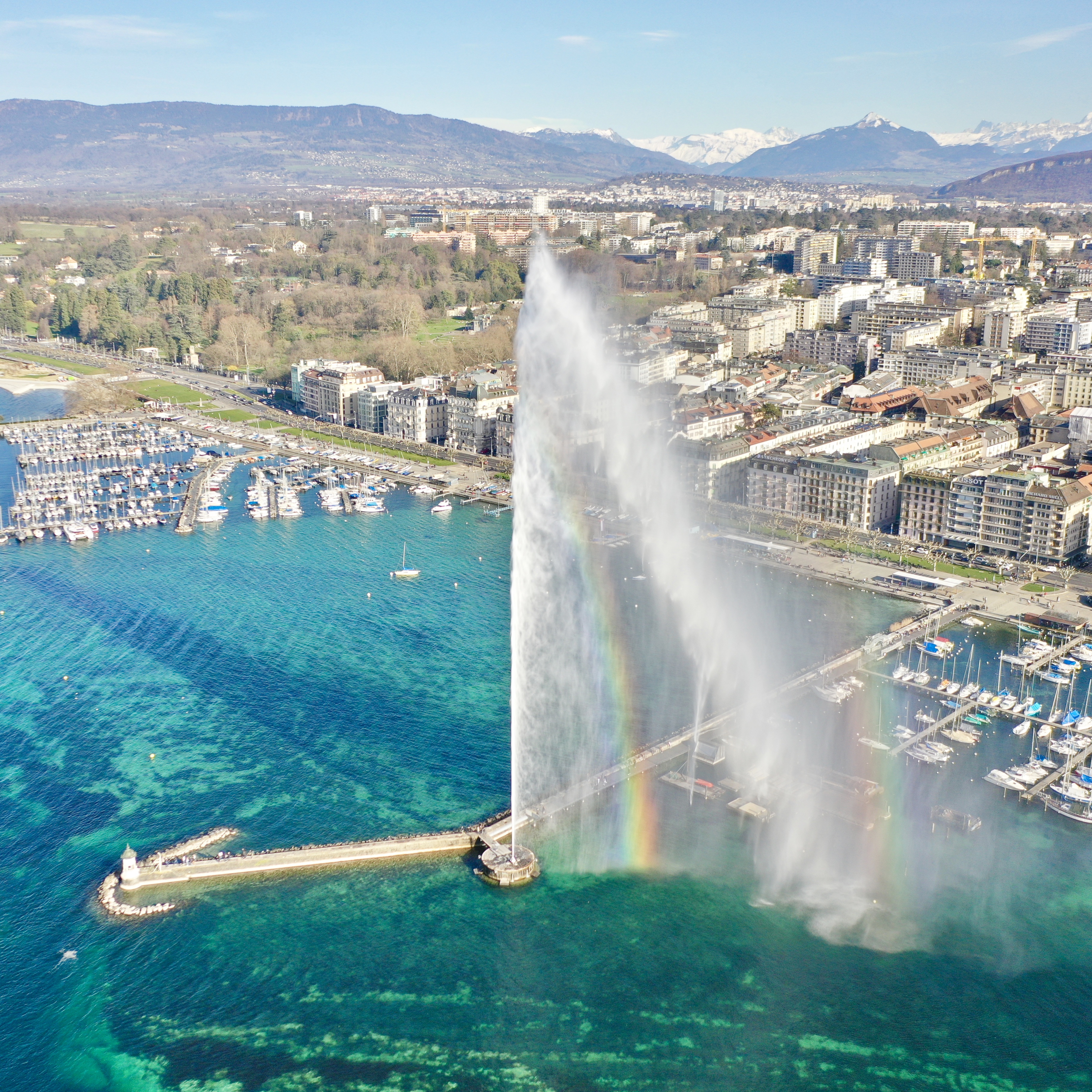